JEDEN ETAP Z ŻYCIA PATRONA SZKOŁY ROMANA CZERNECKIEGO
KIELCE
LATA 1933- 1939
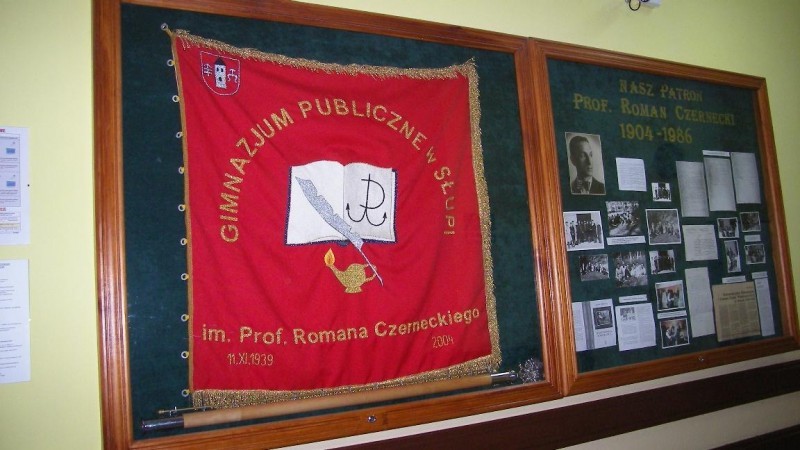 PROFESOR ROMAN CZERNECKI- PATRON GIMNAZJUM W SŁUPI
SZTANDAR SZKOŁY, ZDJĘCIA I DOKUMENTY DOTYCZĄCE DZIAŁAŃ PROFESORA W SŁUPI
ŻYCIORYS
PROFESOR 
ROMAN CZERNECKI
Roman Czernecki urodził się 14 V 1904 r. w Sielcu. Jego dzieciństwo i młodość przebiegała na Kresach Wschodnich. 
           Ukończył gimnazjum w Sokalu. Następnie podjął studia na Uniwersytecie Jana Kazimierza w Lwowie. Na Wydziale Filozofii studiował filologię polską i historię filozofii. 
             Był polonistą w Liceum Krzemienieckim, w Gimnazjum Borysławskim, w  Państwowym Gimnazjum i Liceum im. Jana Śniadeckiego w Kielcach. Otrzymał nominację na dyrektora Gimnazjum i  Liceum w Kętach, ale ten etap pracy przerwała II wojna. W okresie okupacji hitlerowskiej podjął się w Słupi Jędrzejowskiej tworzenia tajnego  gimnazjum i liceum oraz filii Uniwersytetu Jagiellońskiego. Mimo groźby śmierci z rąk  Faszystów, działania te prowadził przez cały okres okupacji.
             Po wojnie został dyrektorem  Zakładów Naukowych w Szczekocinach. Kolejnym etapem jego pracy było stanowisko  kuratora szkolnego  okręgu w Zielonej Górze. 
           W 1952 r. otrzymał  stanowisko prorektora w Wyższej szkole Pedagogicznej w Gdańsku. Następnie  przyjmuje stanowisko dyrektora  Studium  Nauczycielskiego dla Pracujących  w Warszawie jak również Centralnej Dyrekcji Kursów w Polsce. 
            W 1974 roku przechodzi na emeryturę. Nie zaprzestaje jednak pracy dydaktycznej,  od  1974 do 1980 r. prowadzi wykłady z historii filozofii na Politechnice Warszawskiej. Umiera 13 grudnia 1986r. w Warszawie.
               Odznaczony Krzyżem z Mieczami, Krzyżem Partyzanckim, Krzyżem Armii Krajowej, Krzyżem Kawalerskim Polonia Restituta, Medalem Komisji Edukacji Narodowej i innymi.
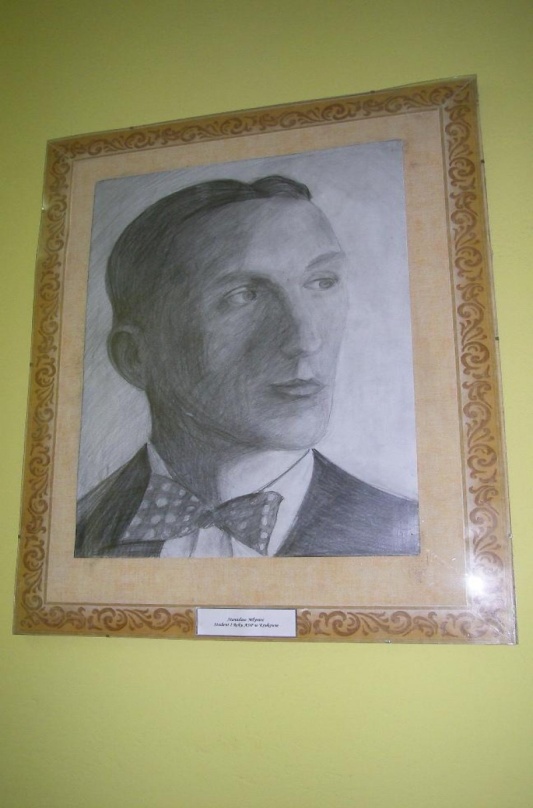 KIELCE- ulica Sienkiewicza, lata trzydzieste XX wieku
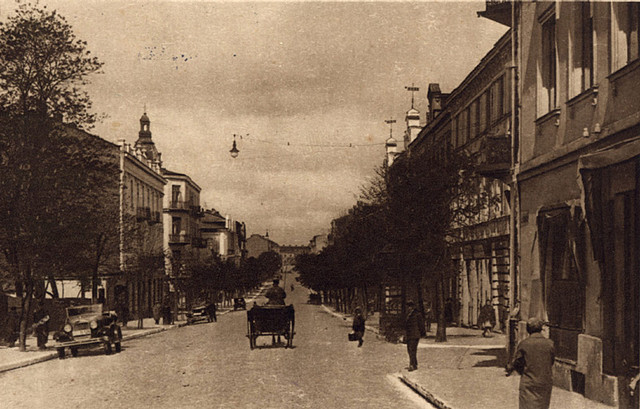 KIELCE- (1933-1939)
KIELCE
„Kielce w latach trzydziestych były stosunkowo dużym centrum oświatowym i kulturalnym (…) Z patriotycznym pietyzmem kultywowali Kielczanie przeszłość historyczną.”Pisze we  wspomnieniach R. Czernecki. Wskazuje na insurekcję kościuszkowską , powstanie styczniowe. 
     Przedstawia miasto jako miejsce wielu wydarzeń kulturalnych.  Pisze o dużym znaczeniu teatru, kina oraz wypożyczalni książek. Wskazuje także na istnienie wielu instytucji kształtujących kulturę oraz duże skupisko inteligencji.
ROMAN CZERNECKI PODEJMUJE PRACĘ, JAKO POLONISTA W MĘSKIM GIMNAZJUM IM. JANA ŚNIADECKIEGO,             W KIELCACH
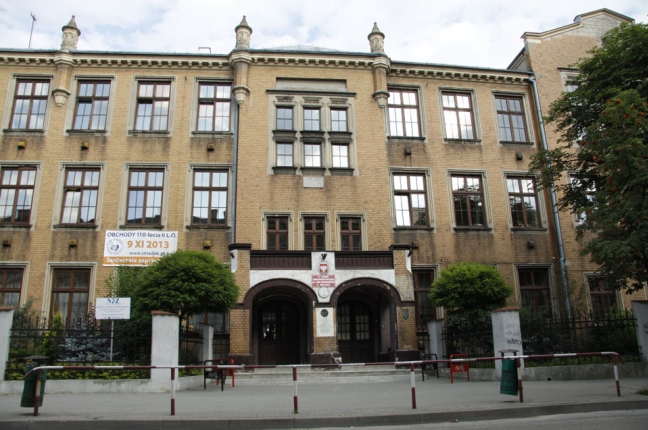 WIDOK WSPÓŁCZESNY
ŚNIADECCZYCY
ROMAN CZERNECKI PRZYJMUJE RAPORT GIMNAZJALNEJ STRAŻY PRZEDNIEJ
Młodzież gimnazjum znamionował duży ładunek sił witalnych oraz twórcza inwencja wykraczająca poza ramy programowe szkolnych zajęć. Istniały różne koła i organizacje uczniowskie:
*  chór
*  orkiestra dęta
*   orkiestra symfoniczna
*  koła sportowe
*  koła artystyczne
*  harcerstwo
*  Straż Przednia – organizacja o profilu politycznym.
DZIAŁALNOŚĆ PROFESORA
W Kielcach Roman Czernecki rozpoczął kompletowanie pomocy naukowych oraz intensywną pracę nad metodyką stosowaną na lekcjach języka polskiego. 
Po dwóch latach pracy dysponował dużym zapleczem własnych pomocy dydaktycznych:
- kolekcją kilkudziesięciu płyt z nagraniami arcydzieł literatury polskiej,
- mapami plastycznymi,
- tablicami do nauki fonetyki opisowej,
- portretami pisarzy polskich,
-  pamiątkami po wybitnych pisarzach ziemi kieleckiej,
- najstarszymi edycjami polskich utworów literackich.
        Unikał rutyny i schematyzmu na swoich zajęciach. Prowadził opiekę nad dwuletnią praktyką pedagogiczną magistrów filologii polskiej, absolwentów min.: Uniwersytetu Poznańskiego i Uniwersytetu Warszawskiego.
„GAŁĄZKA ROZMARYNU”
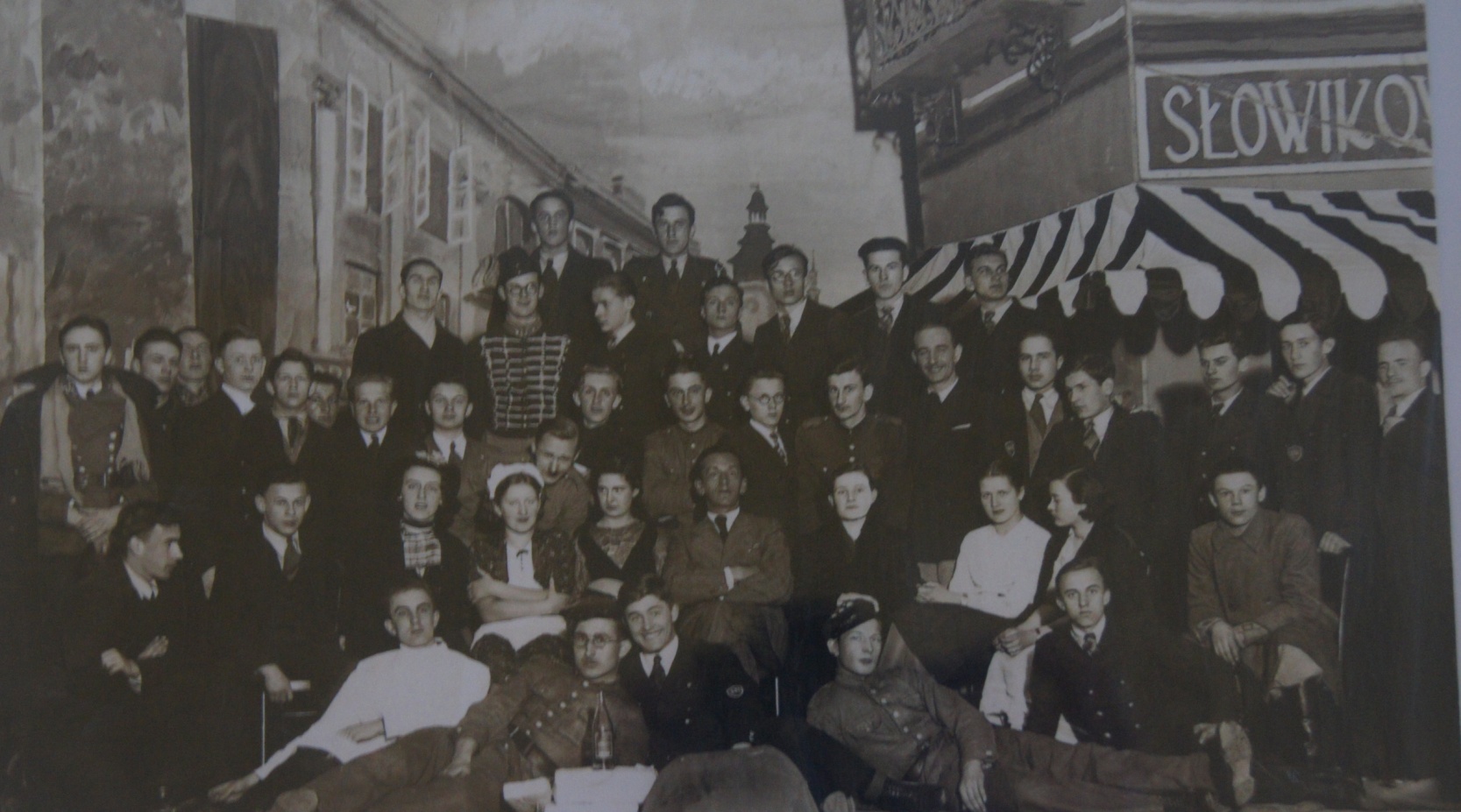 Profesor przygotował inscenizację sztuki
 Zygmunta Nowakowskiego pt.: „Gałązka rozmarynu”.
INSCENIZACJA SZTUKI „ GAŁĄZKA ROZMARYNU”
Profesor rozwinął  w uczniach zamiłowanie do teatru. Ożywił prace koła teatralnego i wraz z uczniami wystawiał sztuki teatralne. Największym przedsięwzięciem była inscenizacja sztuki Zygmunta Nowakowskiego pt.: „Gałązka rozmarynu”. Sztuka ta miała swoją premierę zaledwie rok wcześniej w Teatrze Słowackiego w Krakowie. Było to wydarzenie bez precedensu w historii szkoły i w życiu kulturalnym Kielc. Akcja inscenizacji rozgrywała się w Kielcach,               w sierpniu 1914r. 
     Profesor wykazał się ogromnym talentem pedagogicznym, reżyserskim i organizacyjnym.  Przedstawienie spotkało się z wielkim zainteresowaniem i zostało przyjęte długotrwałą owacją.
BAL MATURALNY W SZKOLEROMAN  CZERNECKI  W ŚRODKU Z KOTYLIONEM , JANINA CZERNECKA  DRUGA OD PRAWEJ
ROMAN CZERNECKI W OTOCZENIU ŚNIADECCZYKÓW PRZED BUDYNKIEM SZKOLNYM , KIELCE 1938R.
OSTATNI  ROK W KIELCACH
Ostatni rok pracy przebiega pod znakiem wizytacji ministerialnej  w Liceum i Gimnazjum im. J. Śniadeckiego w Kielcach. Wizytatorzy       dr Saloni i dr Szyszkowski  oceniali zajęcia języka polskiego prowadzone przez R. Czerneckiego.
        Dzięki wyróżniającej ocenie pracy, Profesorowi zaproponowano stanowisko dyrektora Państwowego Gimnazjum i Liceum w Kętach.
      21 maja 1939r. przychodzi na świat syn państwa Czerneckich – Andrzej. Radość przeplata się z niepokojem. Narasta zagrożenie ze strony hitlerowskich Niemiec.
      30 sierpnia na ulicach Kielc rozlepiono afisze o powszechnej mobilizacji. 1 września 1939r. wybucha wojna. Ten dramatyczny fakt zamyka kolejny etap w życiu Profesora Romana Czerneckiego.
Literatura:-Roman Czernecki „z Krzemieńca, Borysławia…”-„Gimnazjalista”- pismo szkolne Gimnazjum Publicznego im. Profesora Romana Czerneckiego, wydanie specjalne z 12 listopada 2004r.Zdjęcia:-Materiały przekazane gimnazjum w Słupi przez Rodzinę Romana Czerneckiego.- www.radio.kielce.pl- www.wikipedia.pl
Opracowała: Dominika Konarska
                                                                      uczennica kl. I b
                                      Gimnazjum Publiczne im. Romana Czerneckiego w Słupi